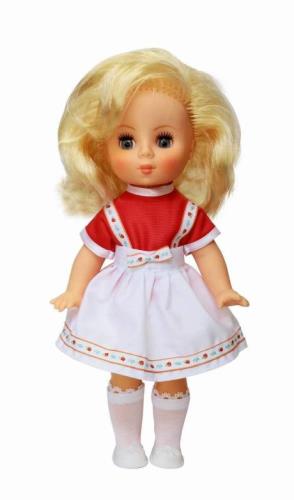 Презентация :

« Оденем куклу на прогулку»
Назови предмет одежды
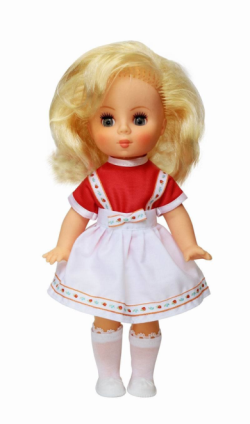 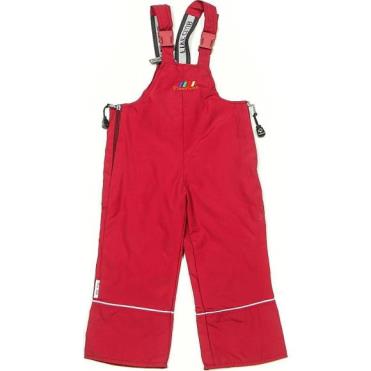 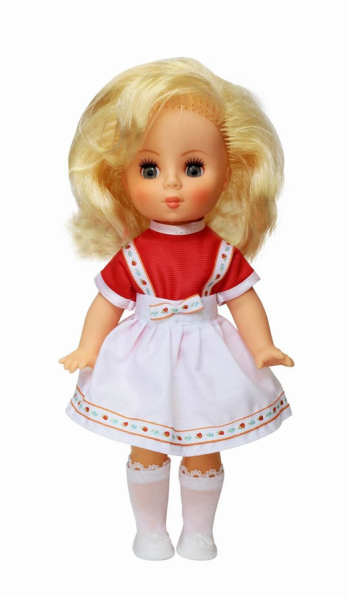 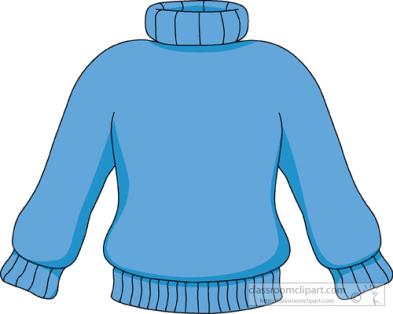 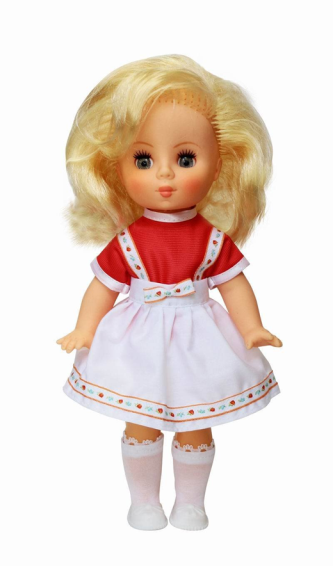 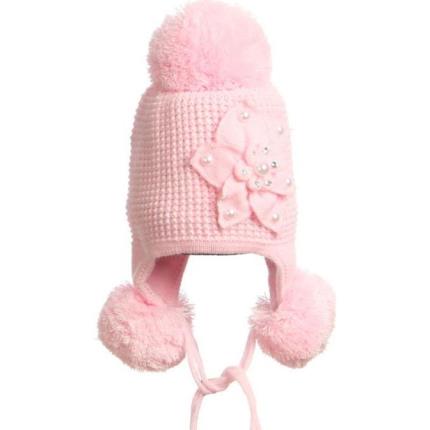 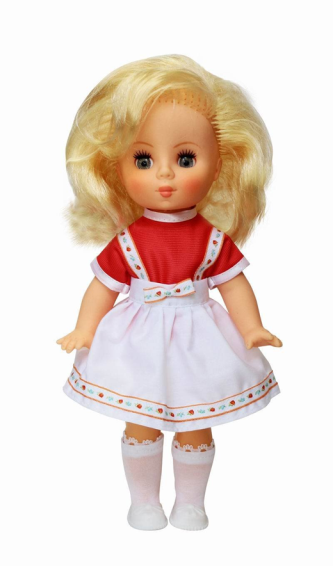 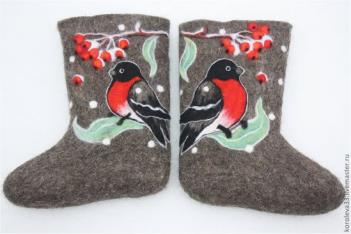 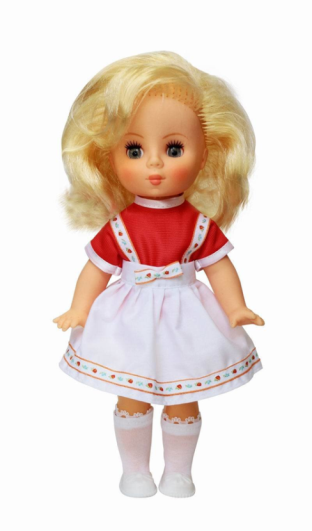 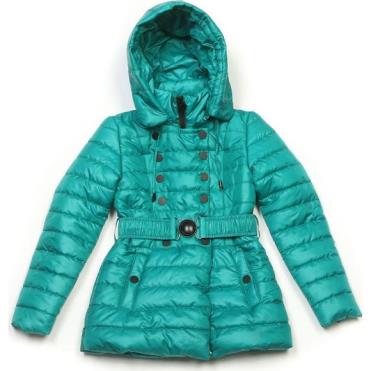 ПОМОЖЕМ НАШЕЙ ГОСТЬЕ ОДЕТЬСЯ НА ПРОГУЛКУ
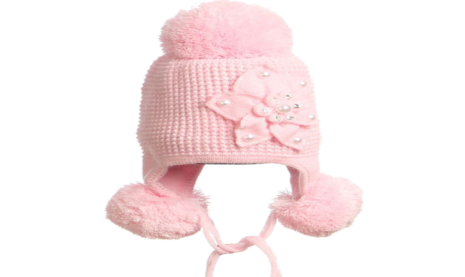 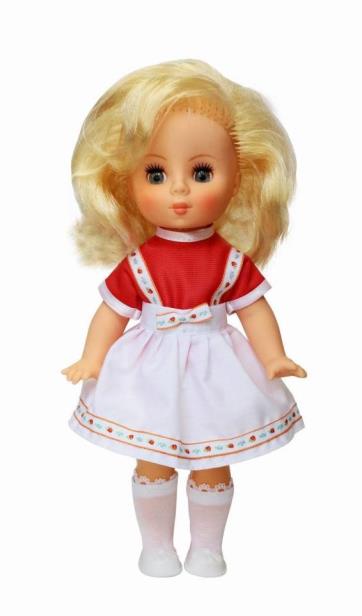 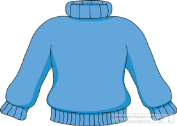 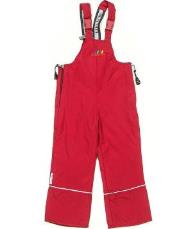 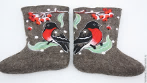 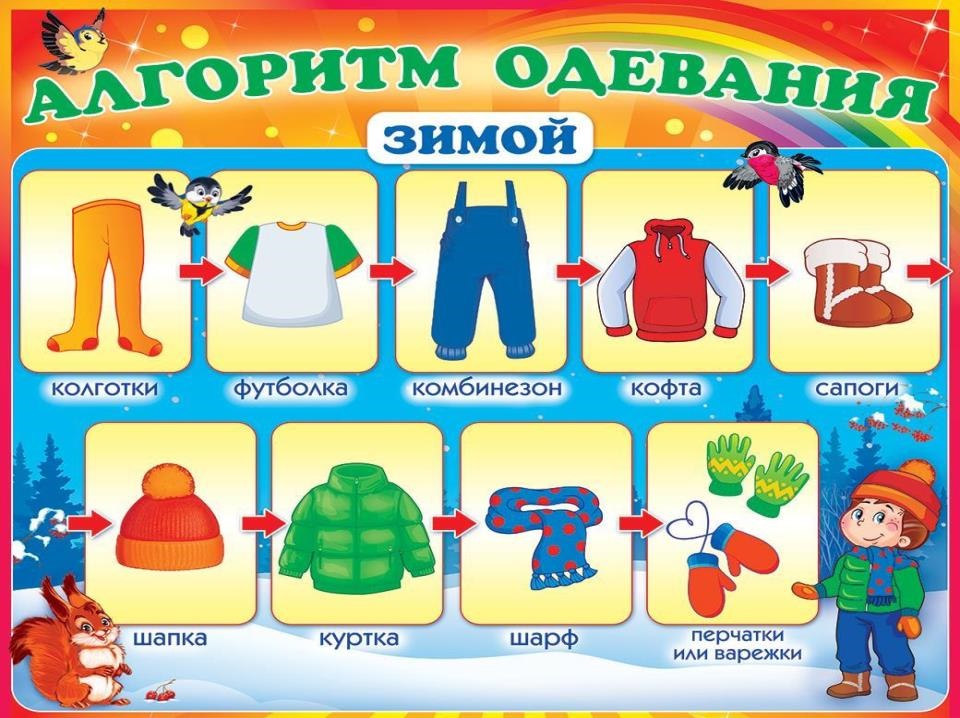